Nu dapper voorop gaan
En nederig knielen
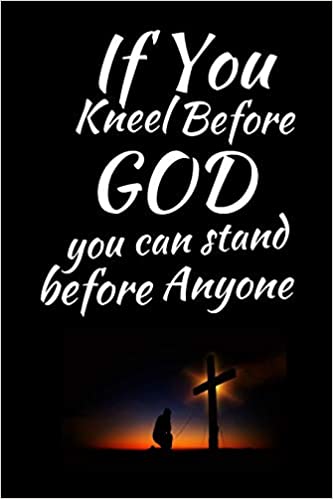 Dat geeft ruimte voor verzoening
En de mogelijkheid om God te zien
Deel van je zegen
Want God geeft meer dan genoeg
Verwerkingsvragen
Waarin ben jij voorop gegaan (in Gods koninkrijk)? Waarin wil jij nu voorop gaan?
 Hoe werkt nederig knielen bij jou?
 ‘Ik heb meer dan genoeg.’ Zou jij deze uitspraak van Jakob nazeggen? Leg uit…